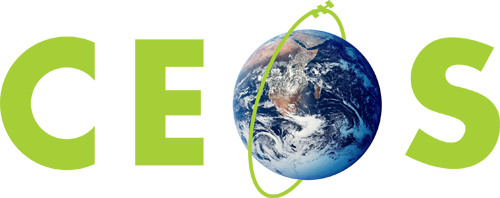 Committee on Earth Observation Satellites
Title Goes Here
Name (s), Organization, CEOS Affiliation
CEOS SIT-35
Virtual Meeting
25 – 26 March 2020
Presenter Guidance
Presenters should name their file using the following convention:
AgendaItemNumber_LastName_Subject_Version (e.g., 1.5_Holloway_Communications_v2)
Reporting to support discussion or decision is encouraged, but historical context and detailed reporting should be provided as pre-meeting reading material or in background slides.
Materials should explicitly highlight the decisions, outcomes, or actions you are seeking. The more explicit you are with the required actions, the better. i.e., do feel free to propose draft action text for consideration – it may be revised, but will help with the efficient preparation of the actions record.

Due dates:
Documents for endorsement: no later than Wednesday March 11th
Presentations: no later than Wednesday March 18th
2